ФІЗИКА
Основні поняття і закони класичної механіки
Основні поняття і закони класичної механіки
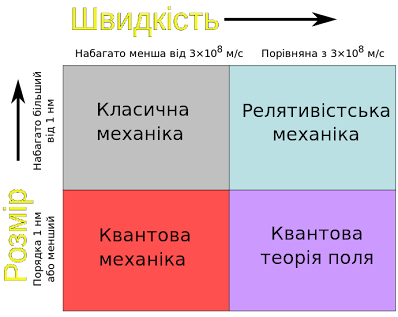 Основні поняття і закони класичної механіки
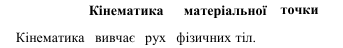 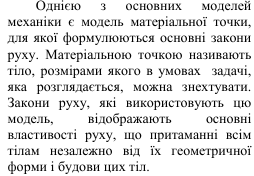 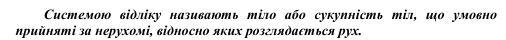 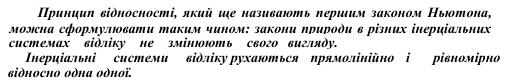 Основні поняття і закони класичної механіки
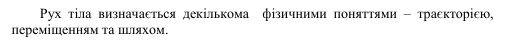 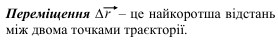 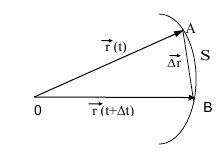 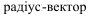 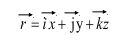 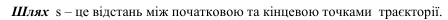 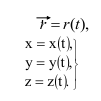 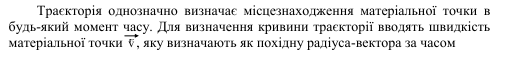 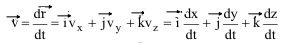 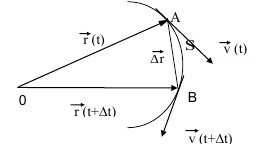 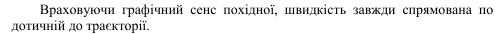 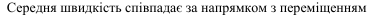 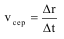 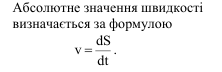 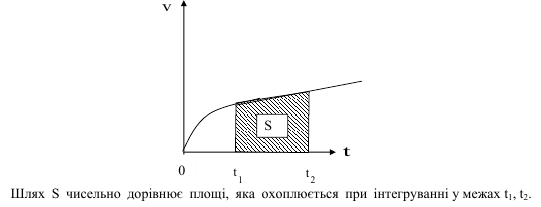 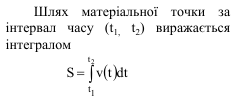 Основні поняття і закони класичної механіки
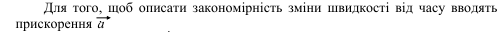 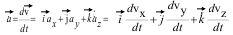 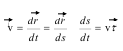 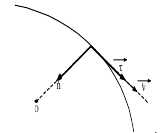 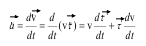 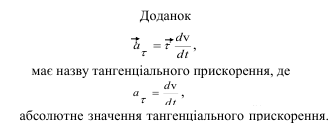 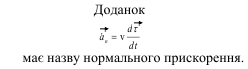 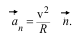 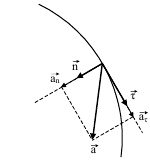 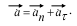 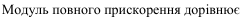 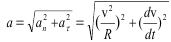 Основні поняття і закони класичної механіки
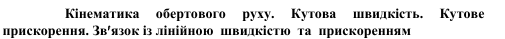 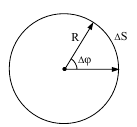 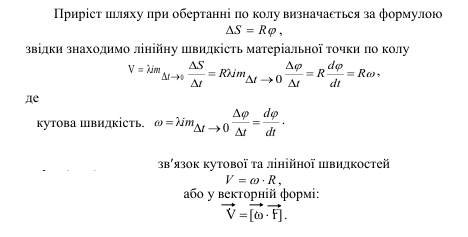 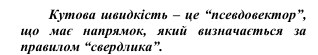 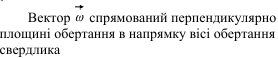 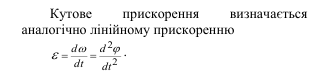 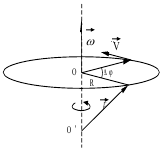 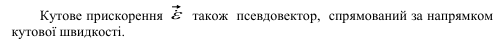 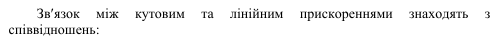 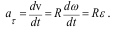 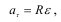 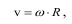 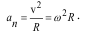 Основні поняття і закони класичної механіки
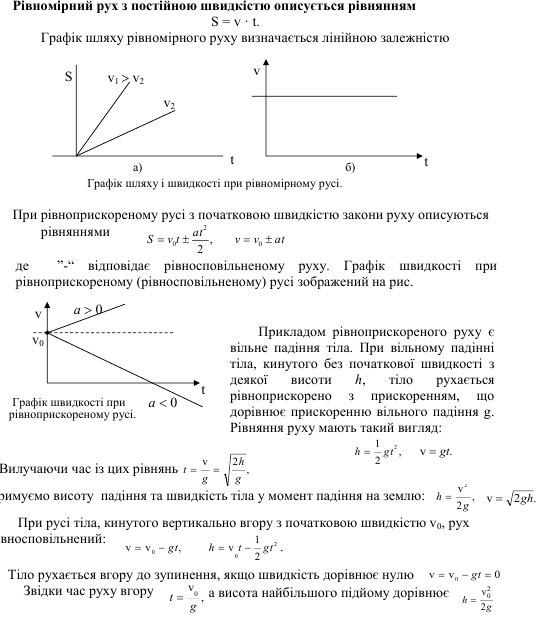 Основні поняття і закони класичної механіки
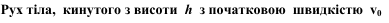 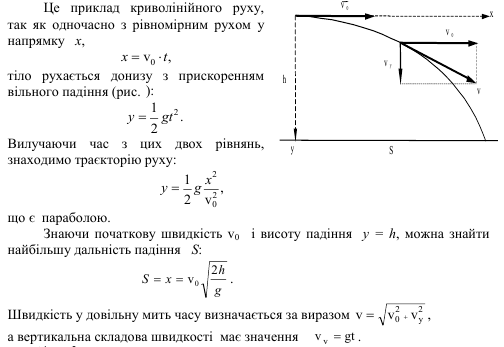 Основні поняття і закони класичної механіки
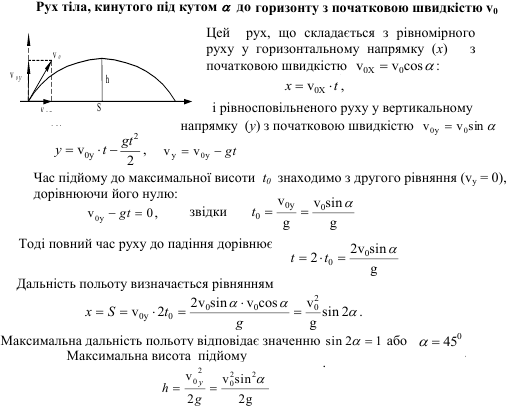 Основні поняття і закони класичної механіки
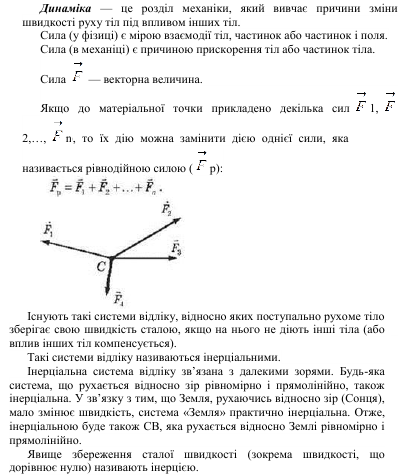 Основні поняття і закони класичної механіки
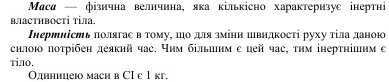 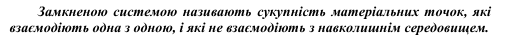 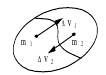 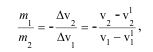 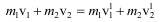 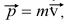 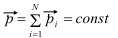 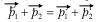 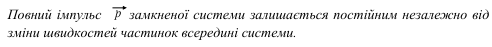 Основні поняття і закони класичної механіки
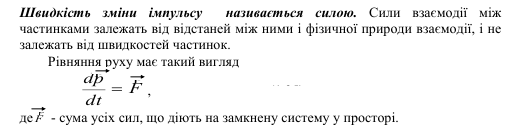 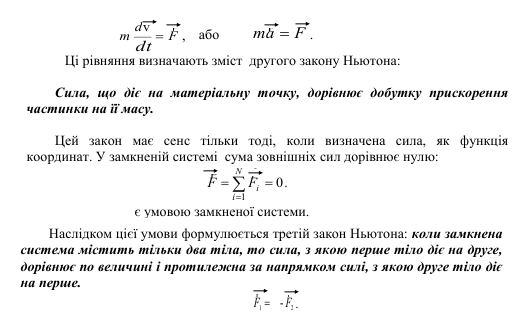 Основні поняття і закони класичної механіки
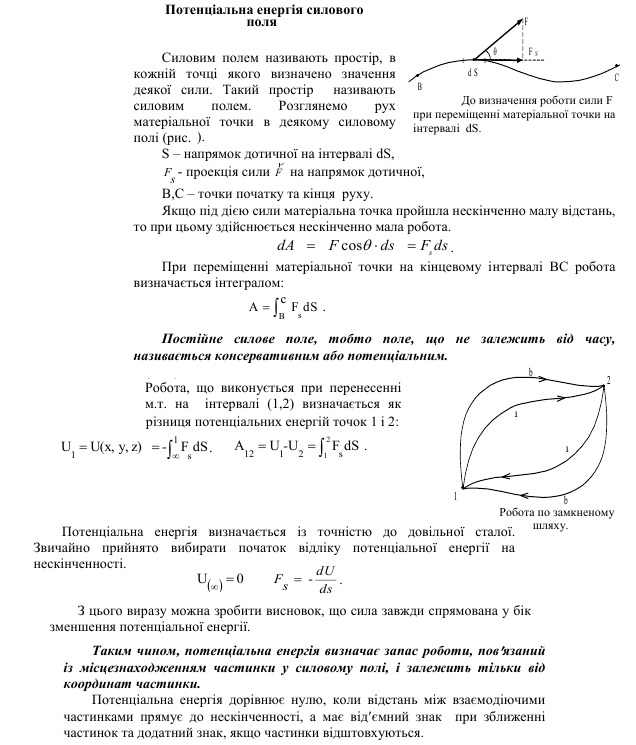 Основні поняття і закони класичної механіки
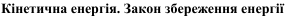 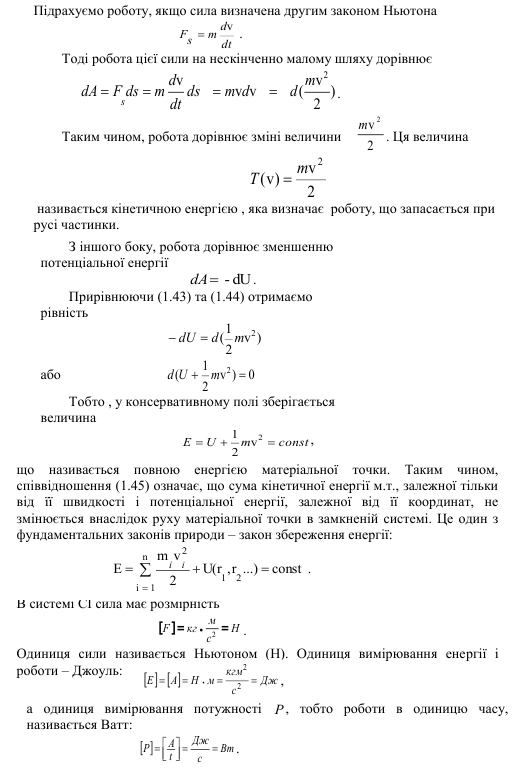 Основні поняття і закони класичної механіки
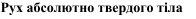 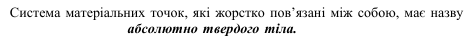 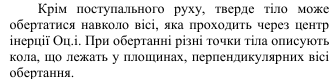 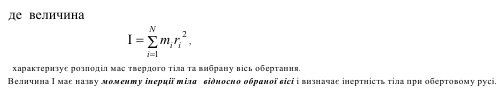 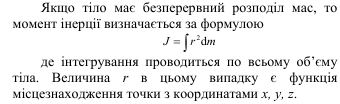 Основні поняття і закони класичної механіки
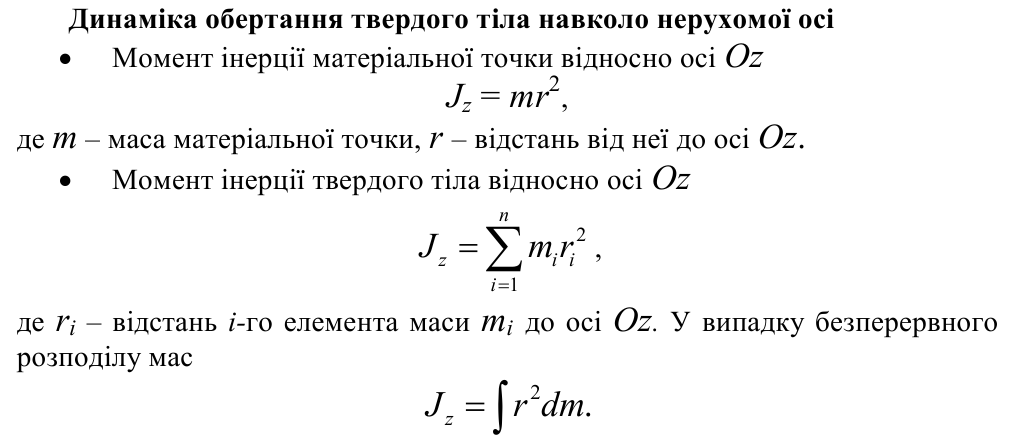 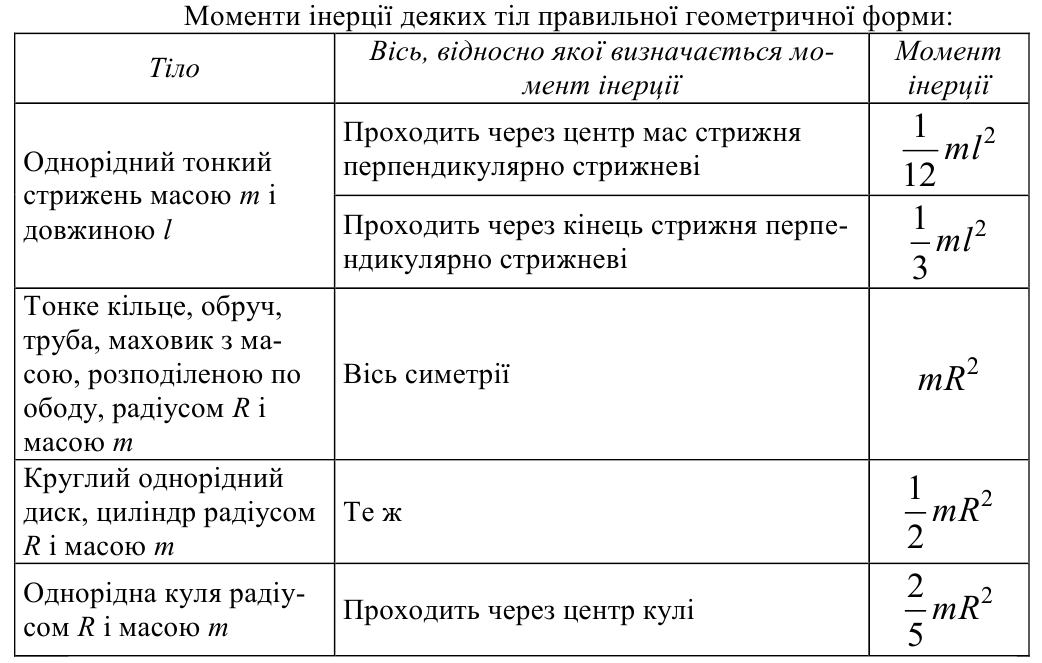 Основні поняття і закони класичної механіки
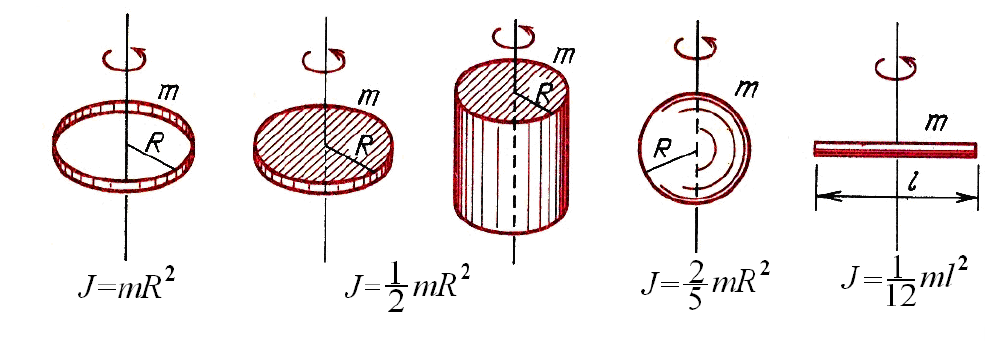 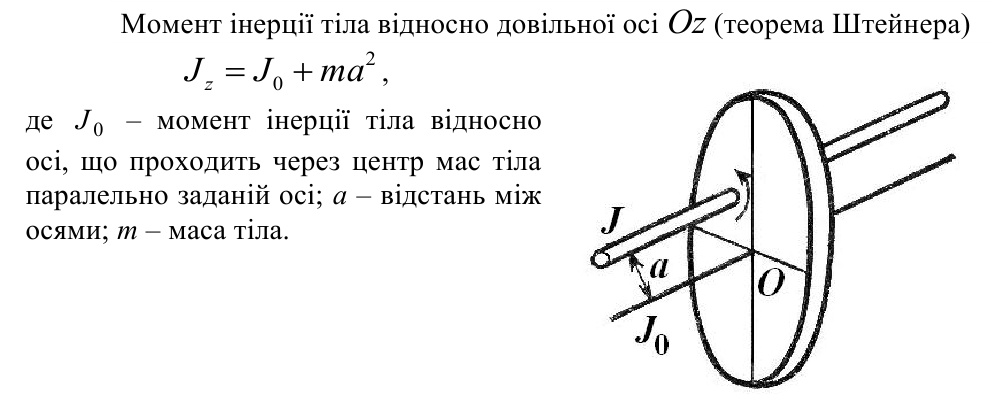 Основні поняття і закони класичної механіки
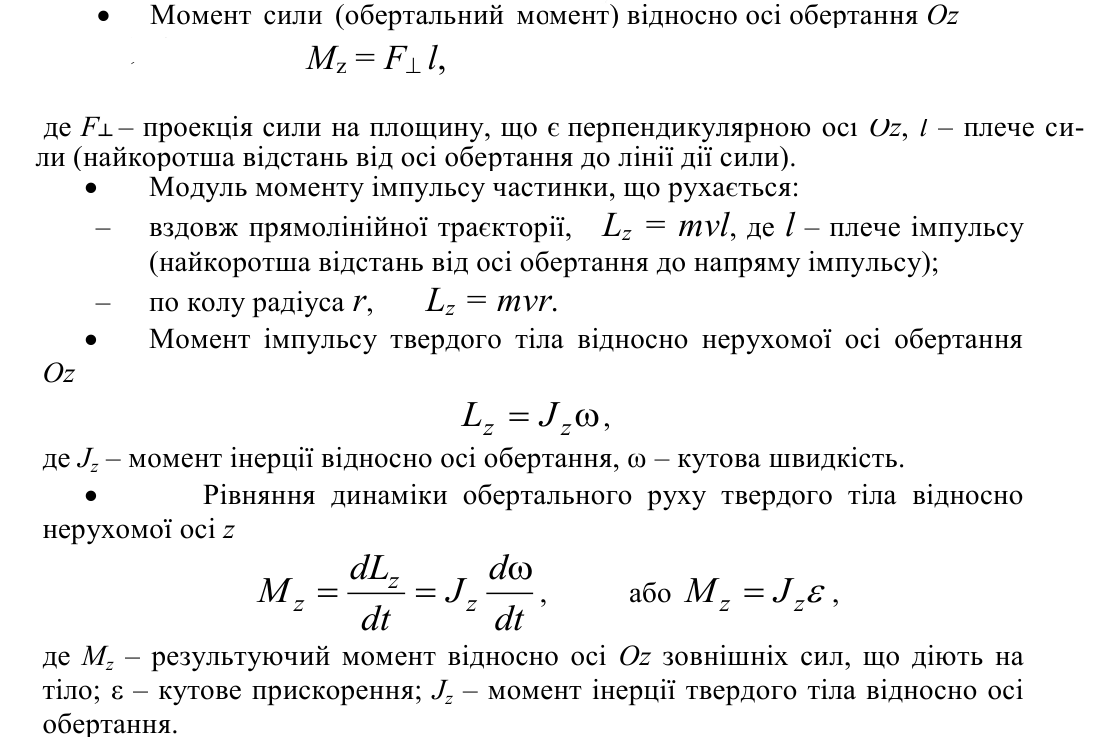 Основні поняття і закони класичної механіки
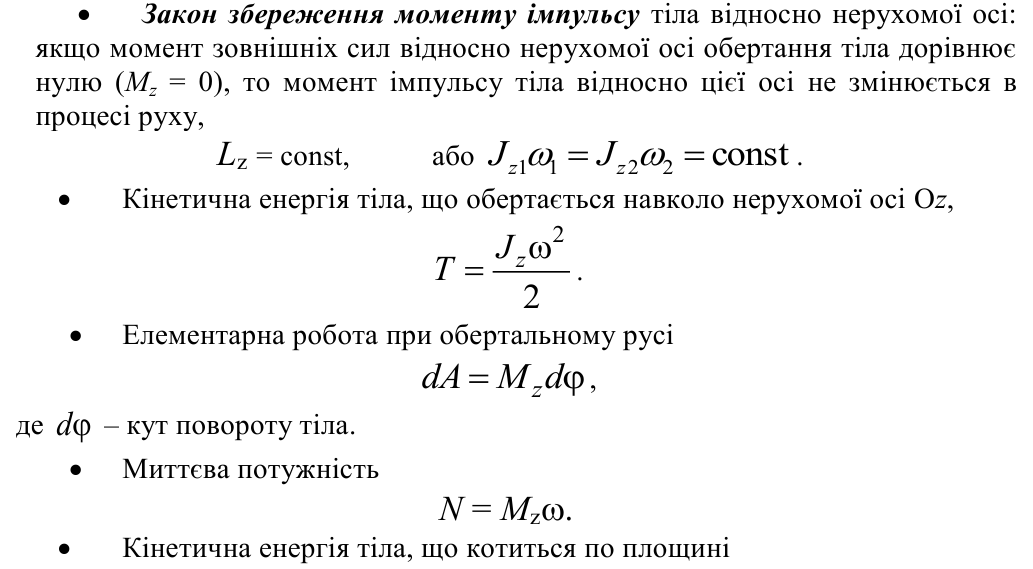 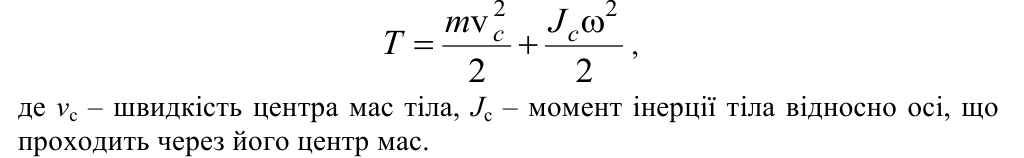